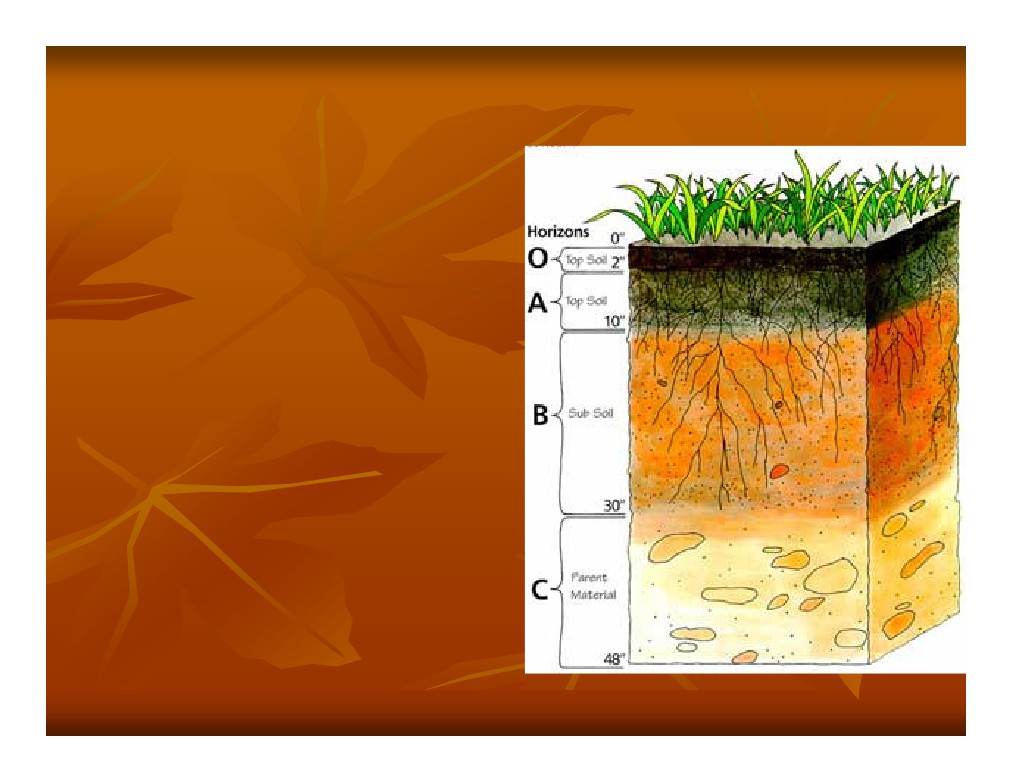 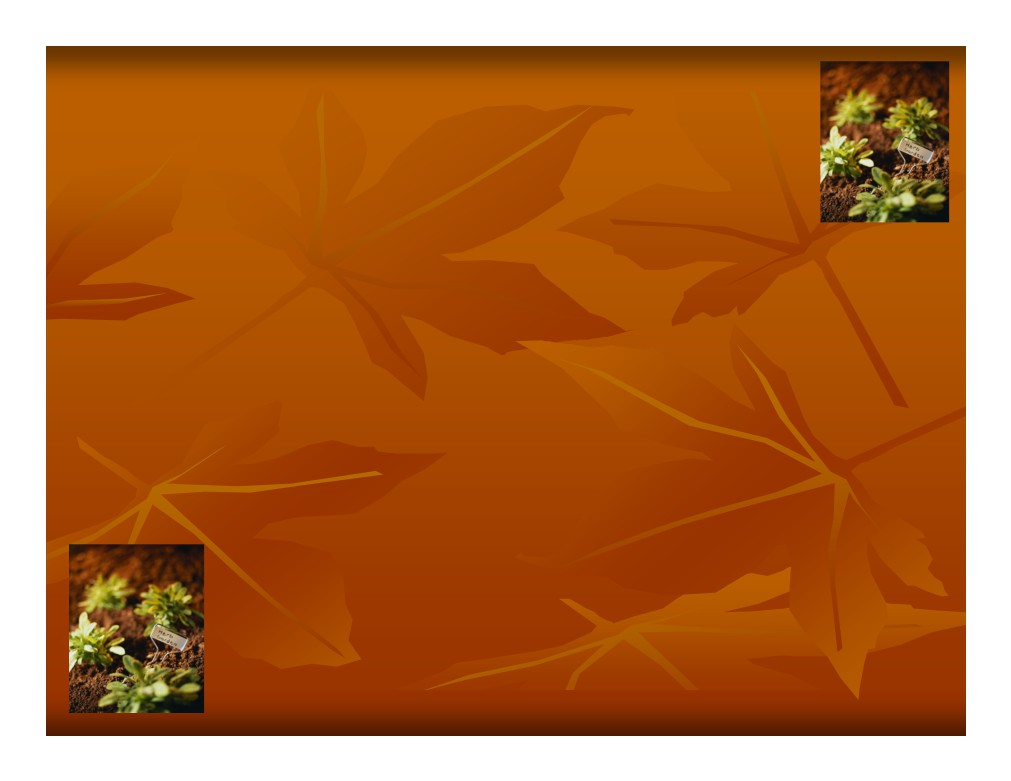 Soil! 
Video Notes #6
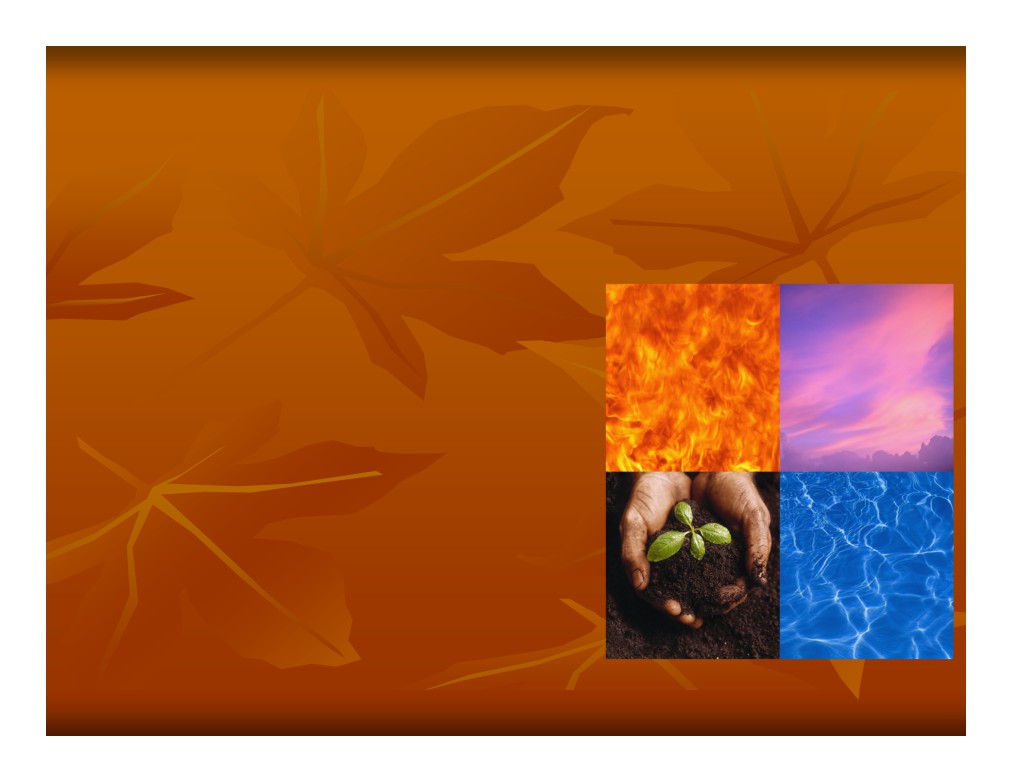 What are we going to learn…
Soil-Why is it important?
What is soil?
Sand, Silt and ClayWhat’s a soil profile?Horizons?
Not all soil is brownRunning out of dirt!
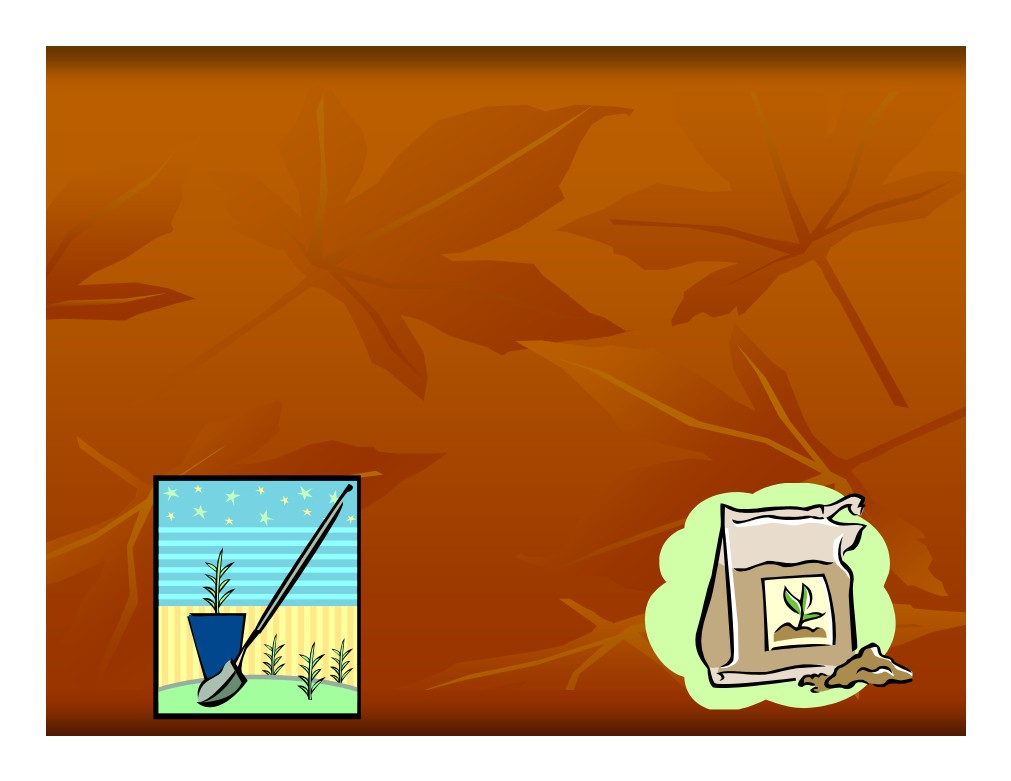 Objective 22: I can define Soil and why it is important 
to me and the society in which I live.
Soil is a mixture of rock and mineral	particles and organic matter. Soilcovers the earth in a thin layer and
it is very important in plant	growth.
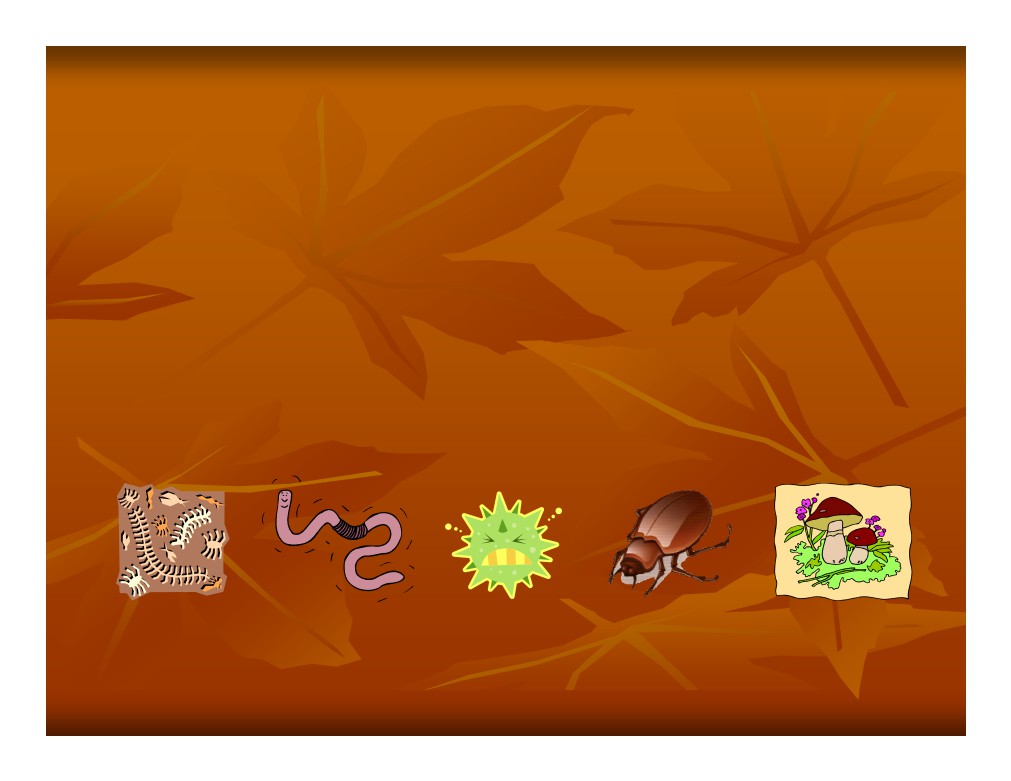 What exactly is in soil?
Soil is made up of mineral matter that hasbeen broken down by chemical, physical	and biological actions.
There are also living things in soil such asbacteria, fungi, mold, worms and insects.
The more living things the more productive	the soil!
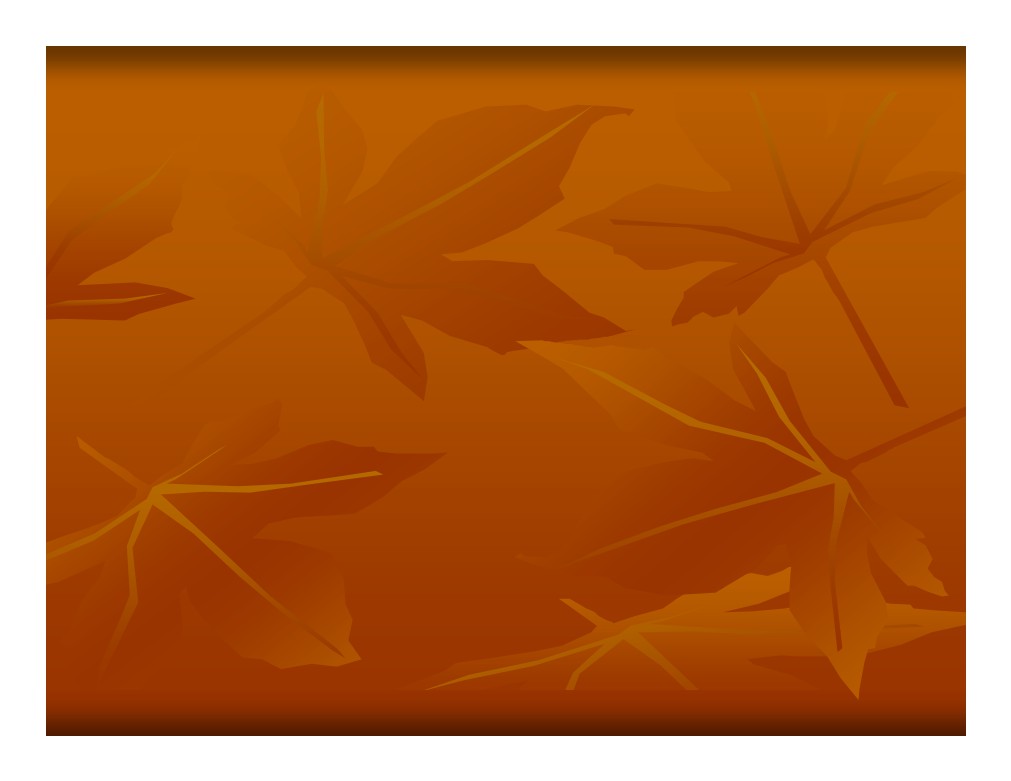 Why should I care about	soil?
Soil is the #1 support for plants
Soil anchors the plants roots so thatthey don’t fall over
Soil is a superstore of nutrientsFor a plant to grow it needs 16elements! (13 come from the soil!)
Moisture for the plants is stored in thesoil
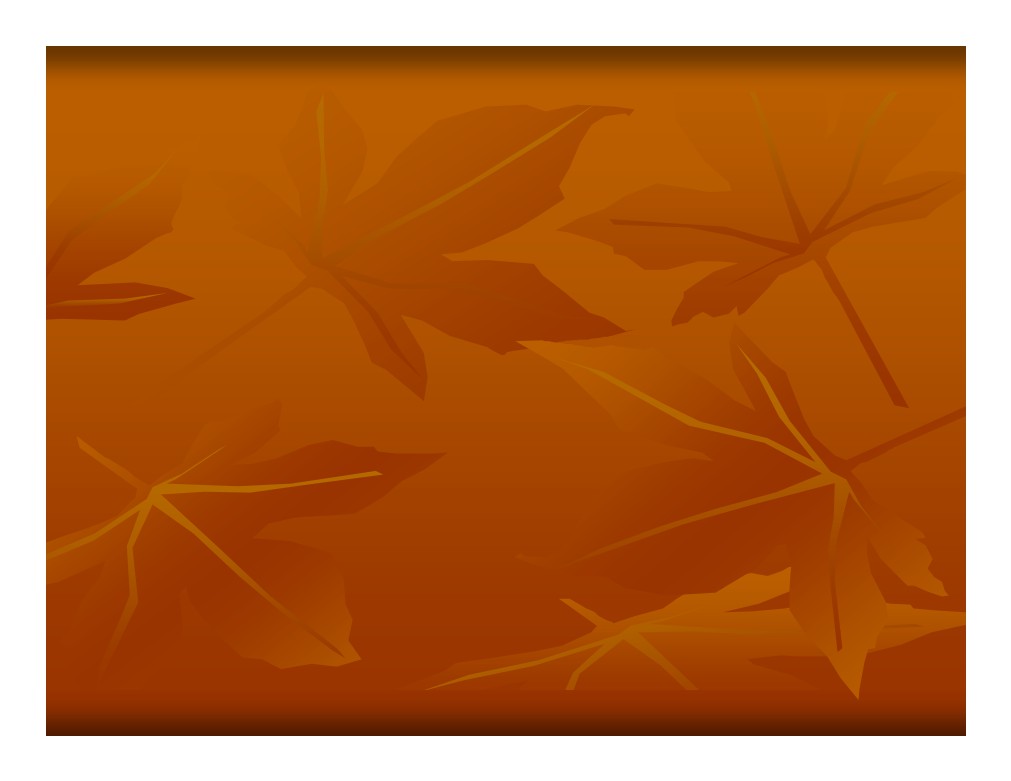 Objective 23: I can describe soil 
Formation/Profile and distinguish 
between the different horizons.
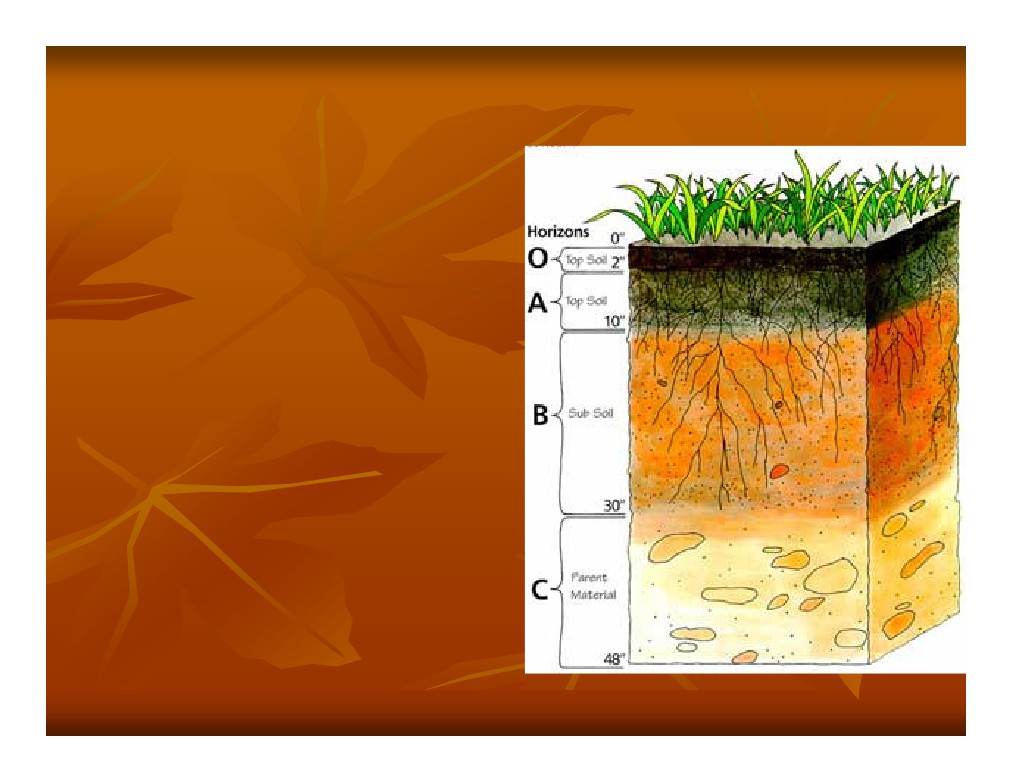 Soil Formation and Profile
A soil profile is a
vertical cross section	through a soil.
It is made up of layers	of soil material.
These layers are calledhorizons. Horizonsdiffer from each otherin color, texture and/or
structure
Decayed material in soil	is called humus.
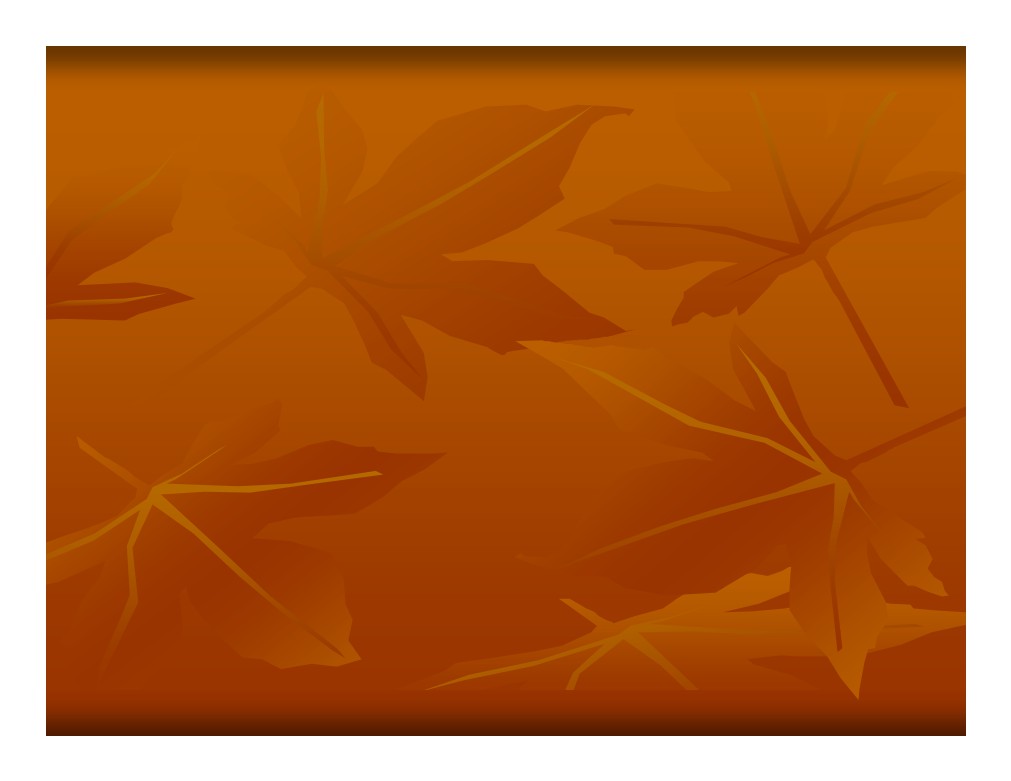 Parent Material
(Yes soils kind of have a Mom and Dad!)
Parent material - is the unweathered materialfrom what soil is formed. This is the hardrock found under the soil.
The parent material has a strong effect onthe properties of young soils
-If the parent material has lots of organicmatter then the soil will be more acidic
- If the parent material is high in limestone then the soil will be more basic
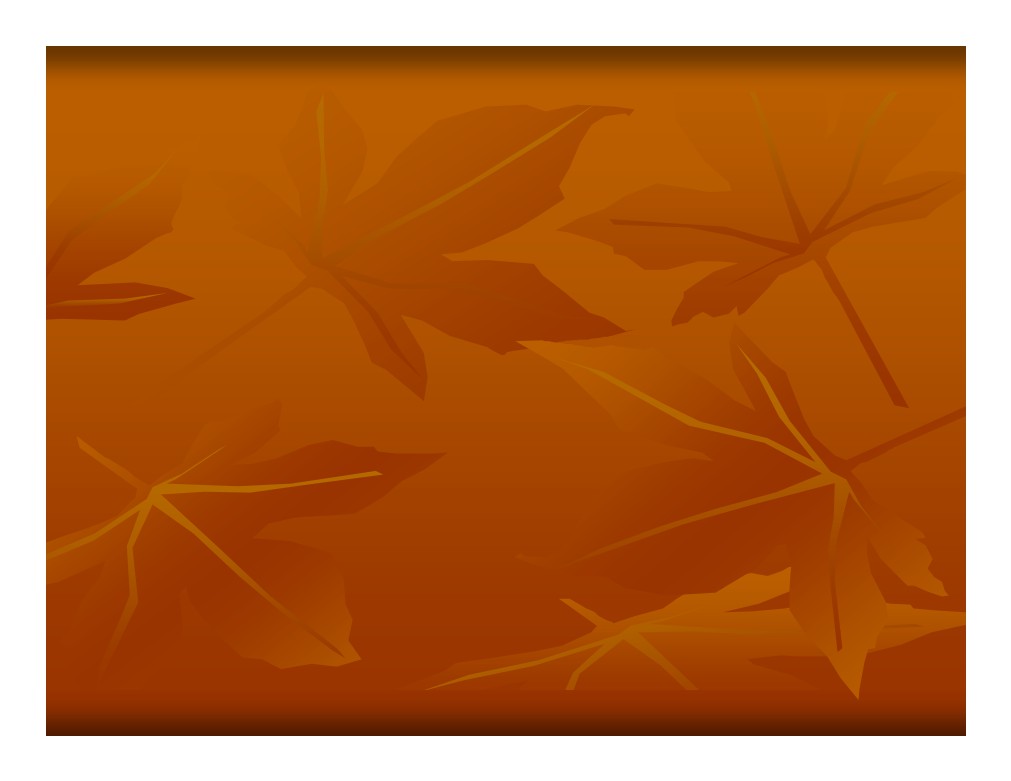 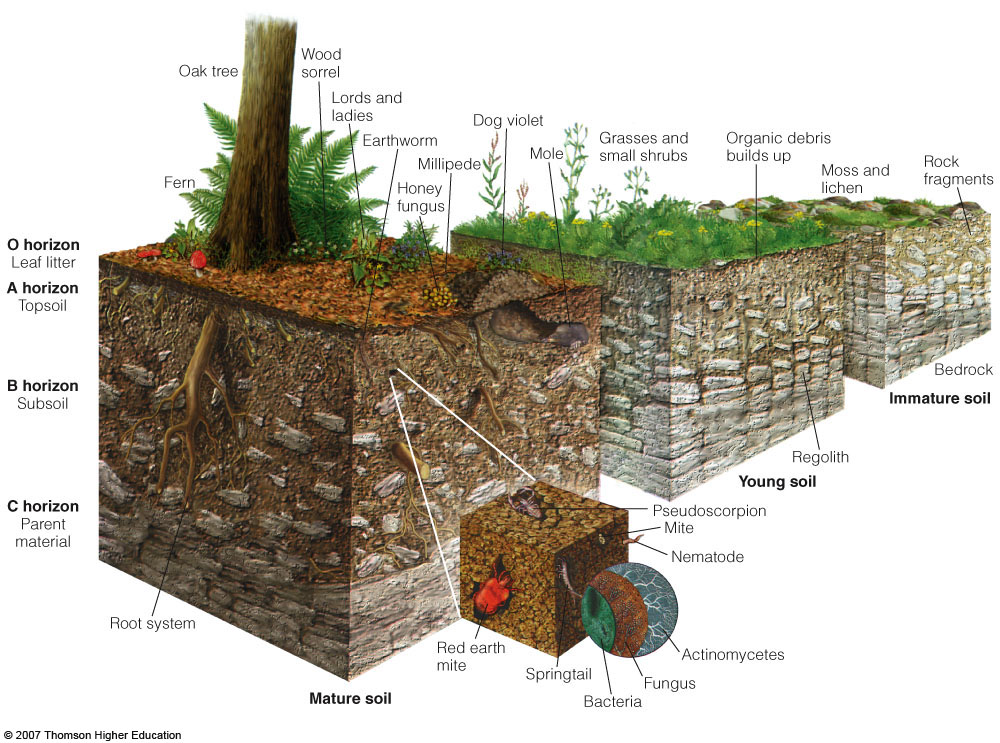 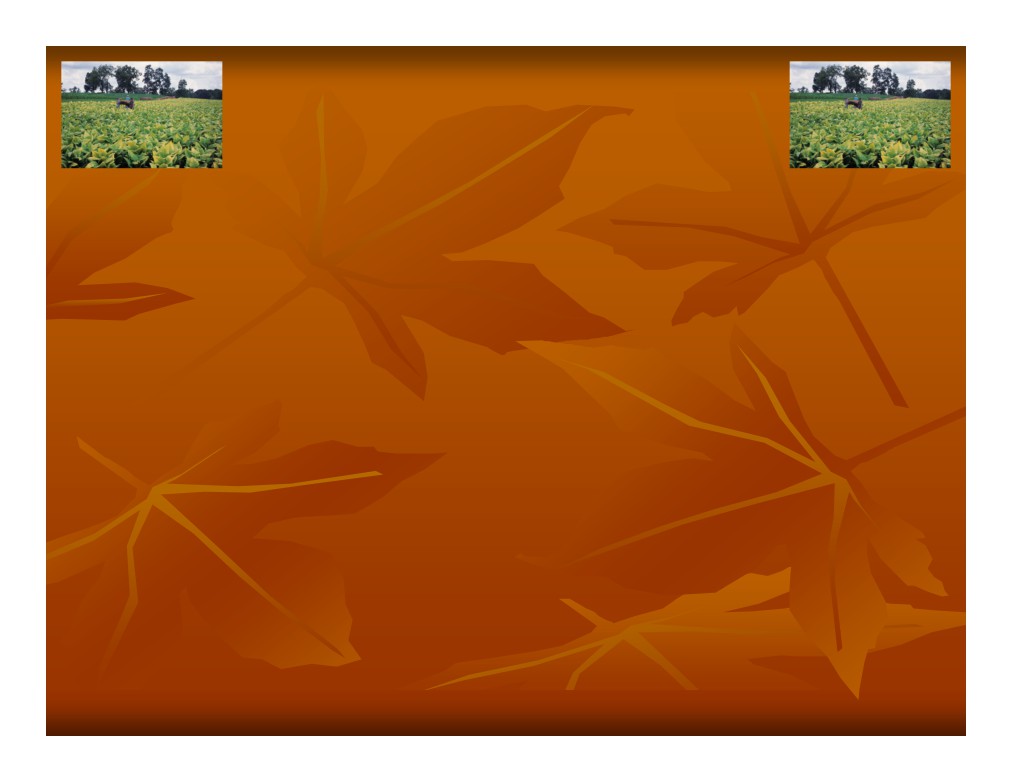 Horizons
“A” Horizon- This is the top part of the soil
where life is most active. It is the most
productive horizon because it has such a highorganic matter and granular soil structure
“B” Horizon- Lies below the A horizon and iscalled the subsoil
“C” Horizon- Parent material horizon mostlycomposed of rock
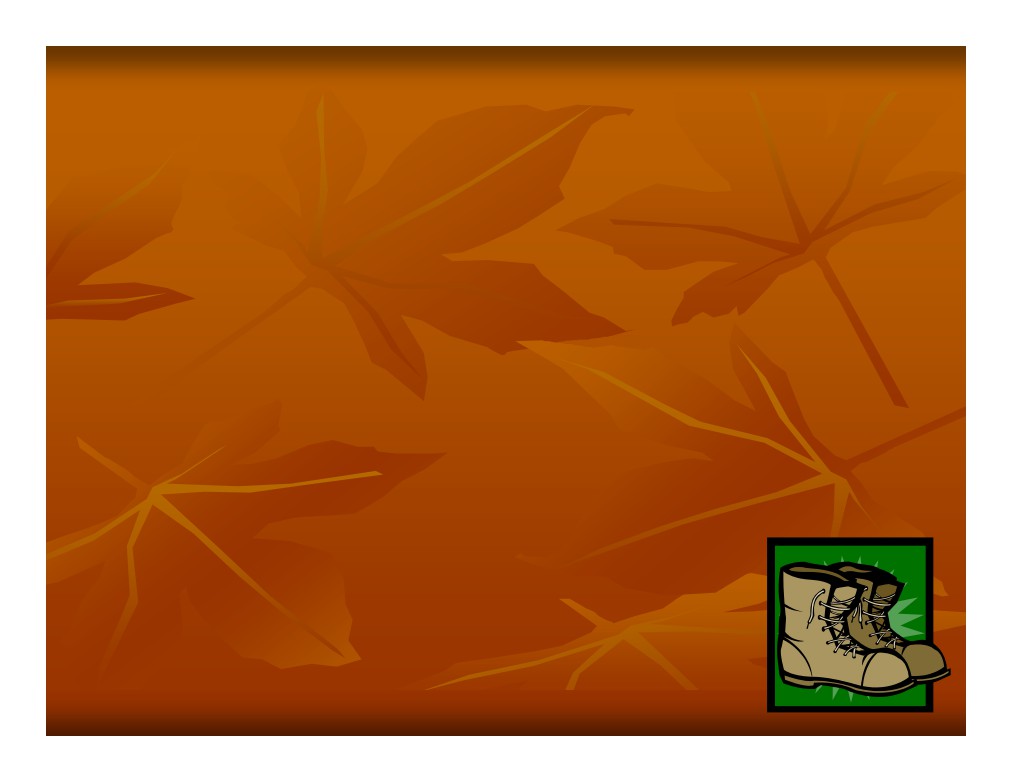 The A horizon: Topsoil
Can be a few inches to a foot deep
Is usually a pretty dark colorLighter texture than the B or Chorizon
More likely to be a granularstructure
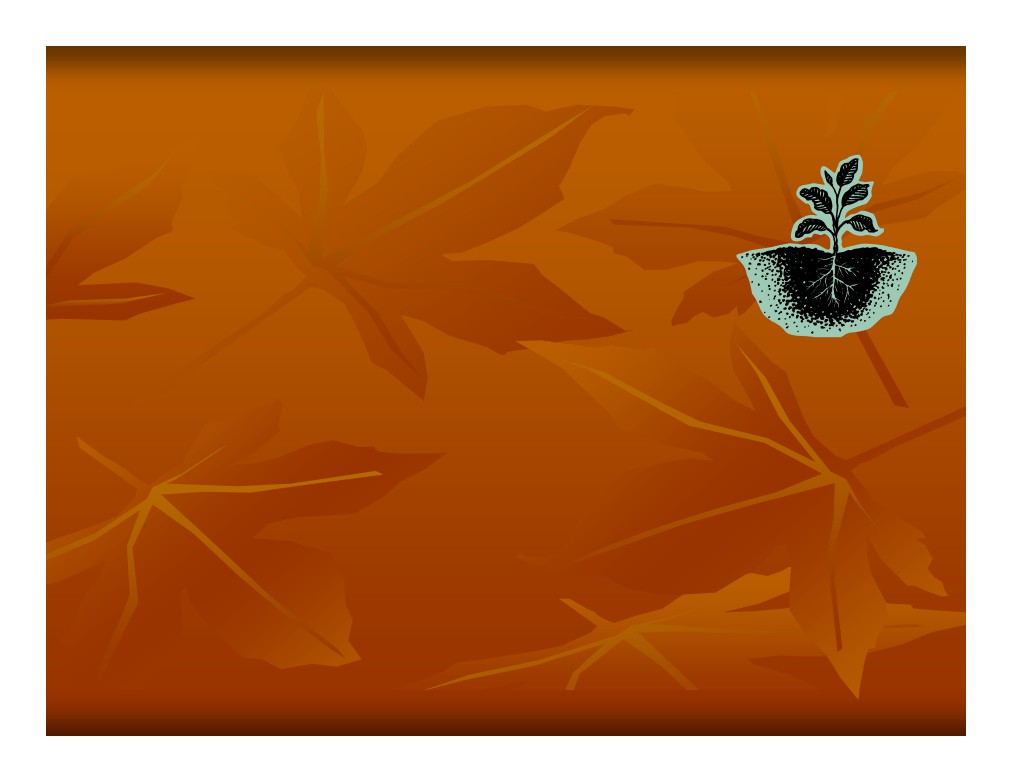 The B horizon: Subsoil
Low in organic matter
Red or yellow in color
Less desirable structure than the Ahorizon
Blocky or prismatic structure
Roots may extend into this horizonlooking for moisture and nutrients
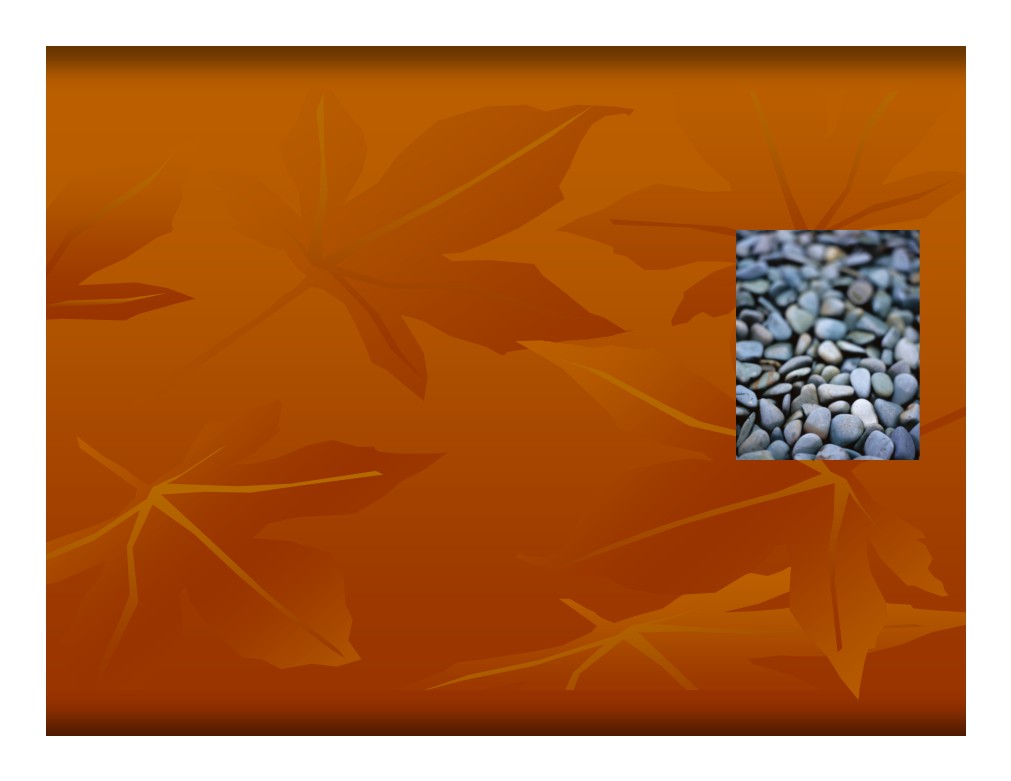 The C horizon: Parent Rock
Deepest of the 3 major horizonsLow in organic matter
Coarse or rocky textureUndesirable structure
Lighter in color than A and Bhorizon
Rarely has roots or biologicalactivity
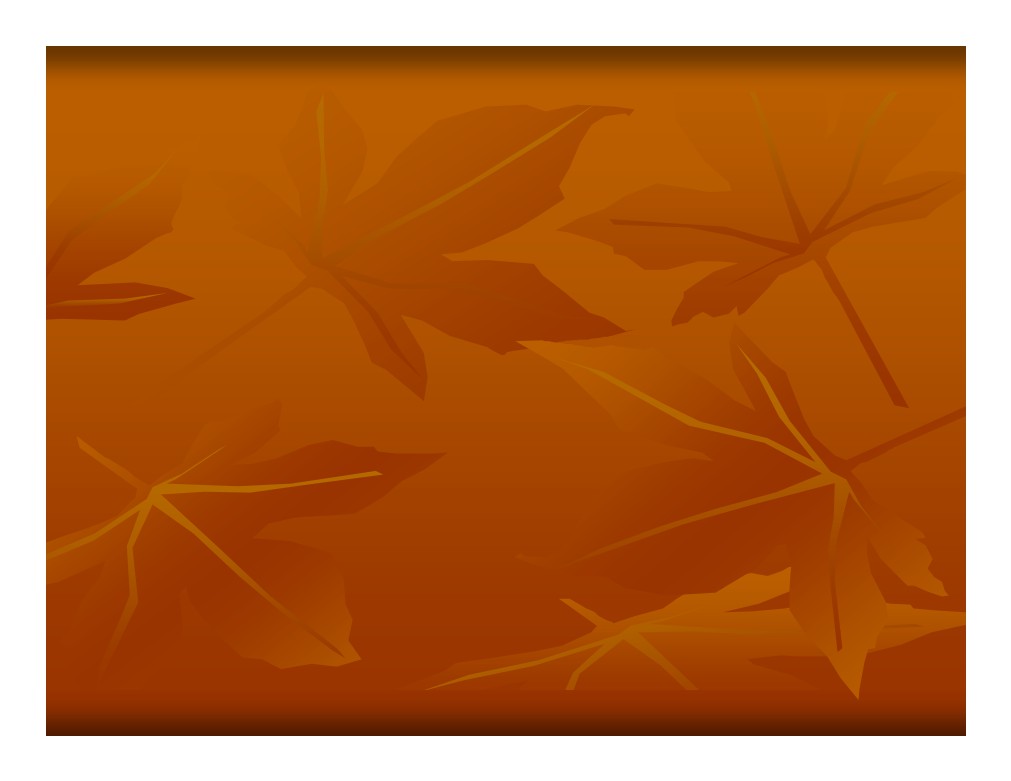 Objective 25: I can describe soil other soil properties.
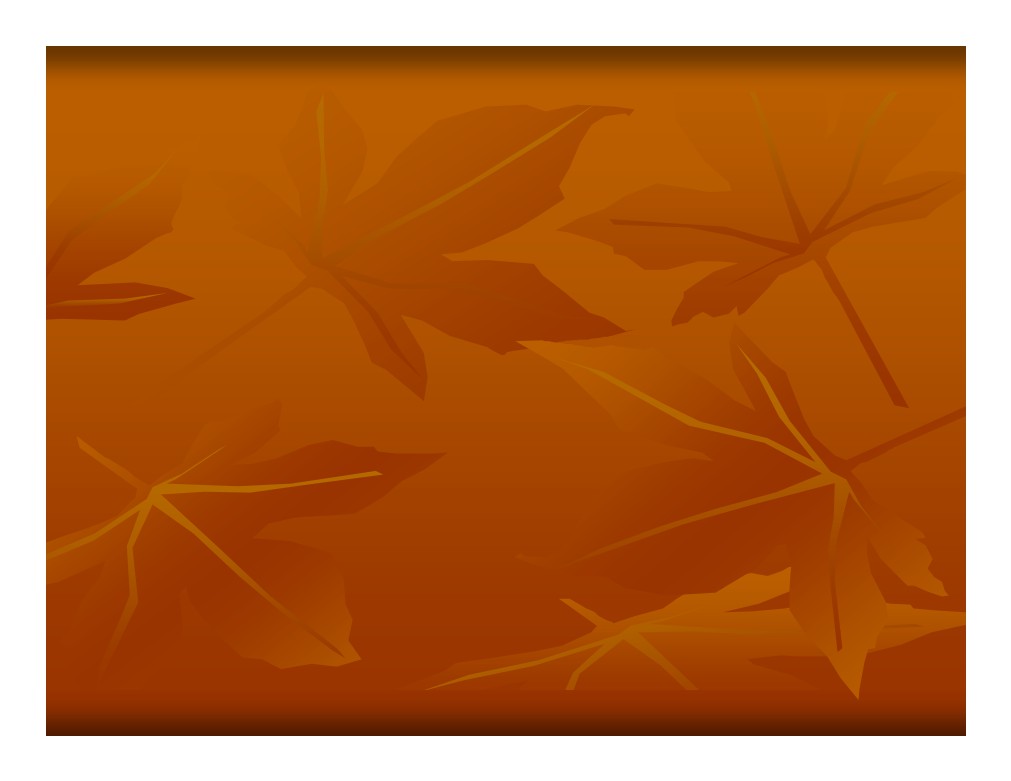 Texture, Structure, Depth and Color
Texture- How much sand, silt and clay is foundin soil, is it fine or coarse
Structure- The mixture of the soil, how the
particles are arranged to make up the soil, thestructure is not permanent! Think of it as…wetsoil, or disking the soil
Depth- Important to plants, depends onrooting zone
Color- Soil color can tell us a lot…It can tell usabout drainage and water and organic matter
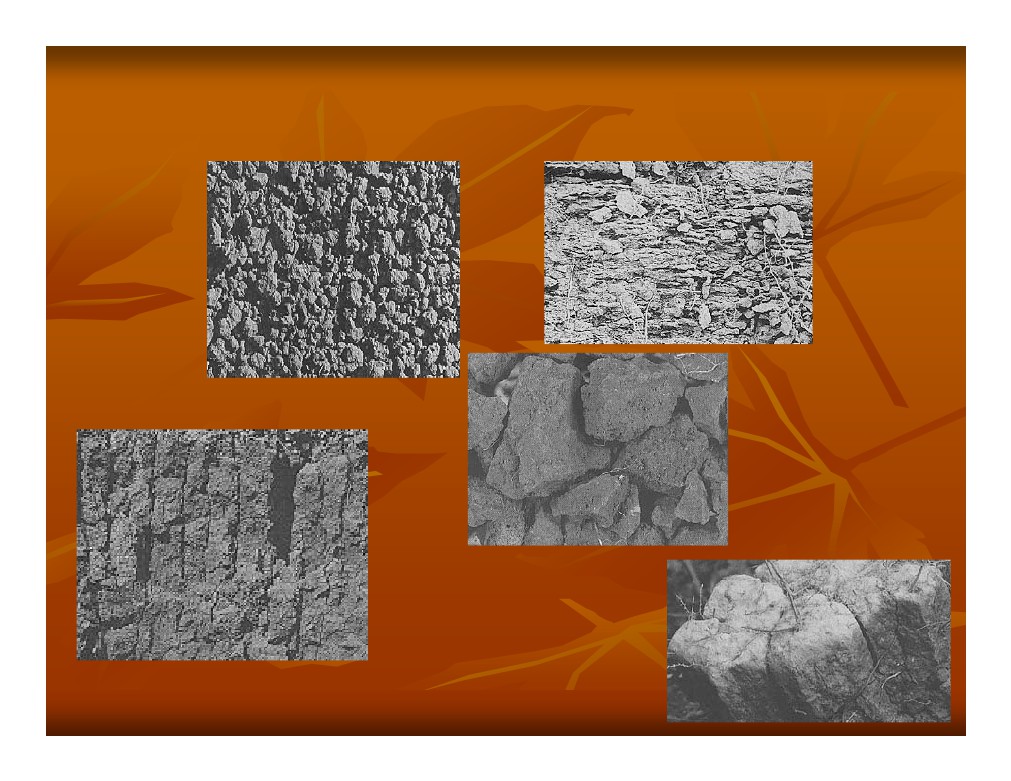 Soil and its Structures
Platy
Granular
Blocky
Columnar
Prismatic
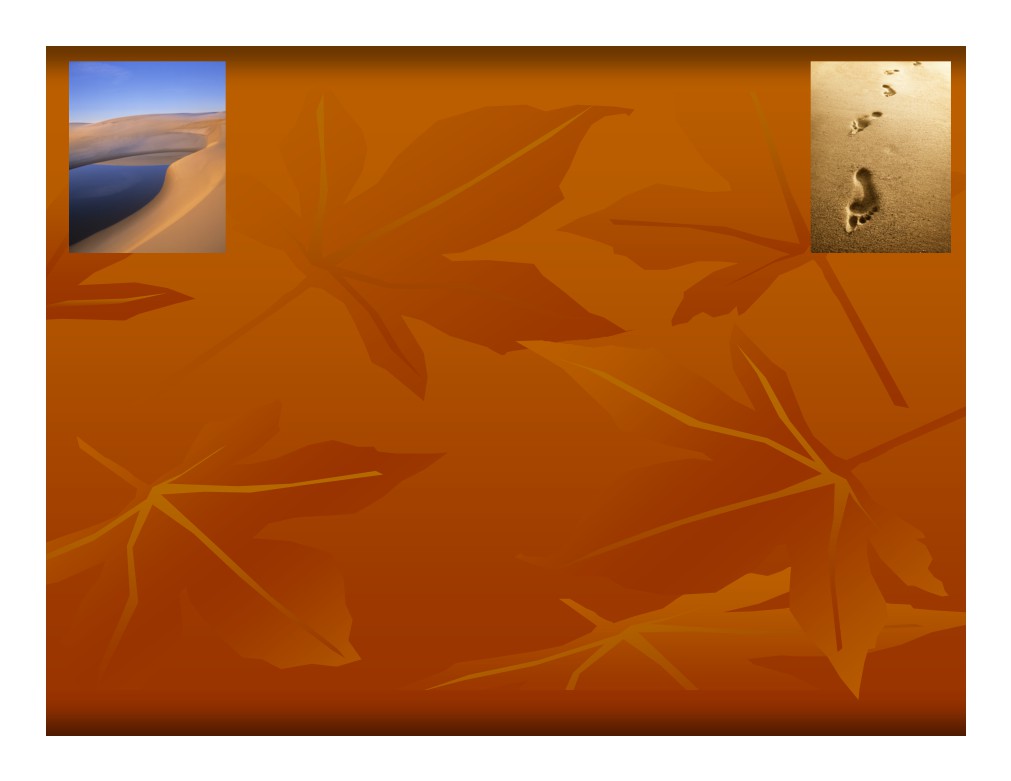 SAND
(Think of the beach!)
Sand is small, coarse-grained pieces of rock.
We can see and feel the individual piecesIt feels gritty. It doesn’t stick together orform clods.
It can be really fine or not so fine
Not much surface area is exposed
Sand increases space between particles,
which means air and water can move morefreely, which means Sand is needed in soil toprovide good drainage!
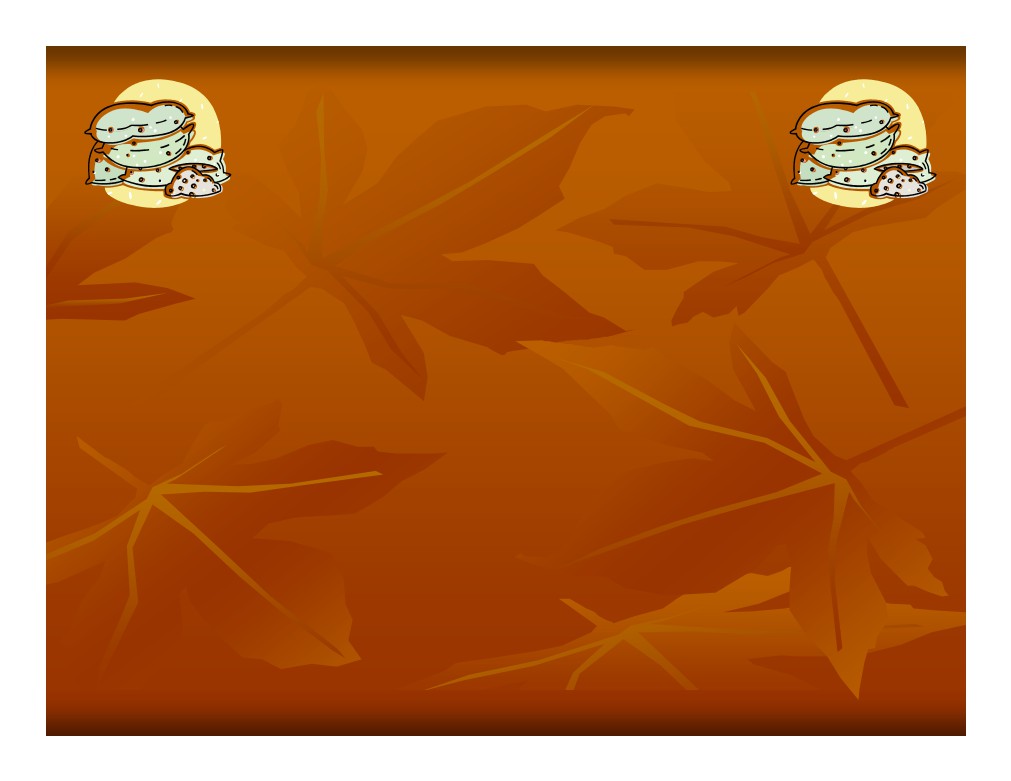 SILT
(Think of flour!)
Silt is really soft and powdery
Silt particles are so small that we can onlysee them with a microscope
Water soaks well into silt
Silt forms clods that crumble when wet sothey are not good for mudballs!
Silt particles don’t stick together well
Soils with a good water holding capacity arehigh in silt
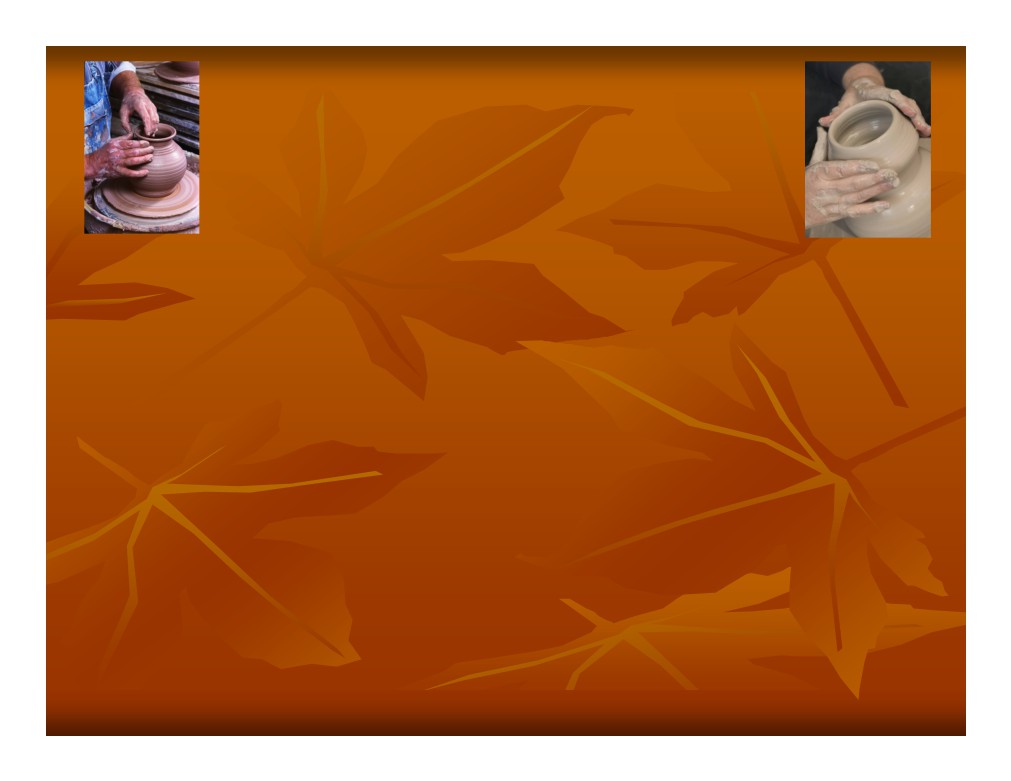 CLAY
Clay is even finer than silt
Clay particles are platy and thin in shape,they fit closely together with little space
Clay sticks together well and forms hardclods
A soil that contains lots of clay is considered “heavy”.
Clay has a large surface area because theyare so small
The amount of clay in a soil has a great
impact on the soils water holding capacity
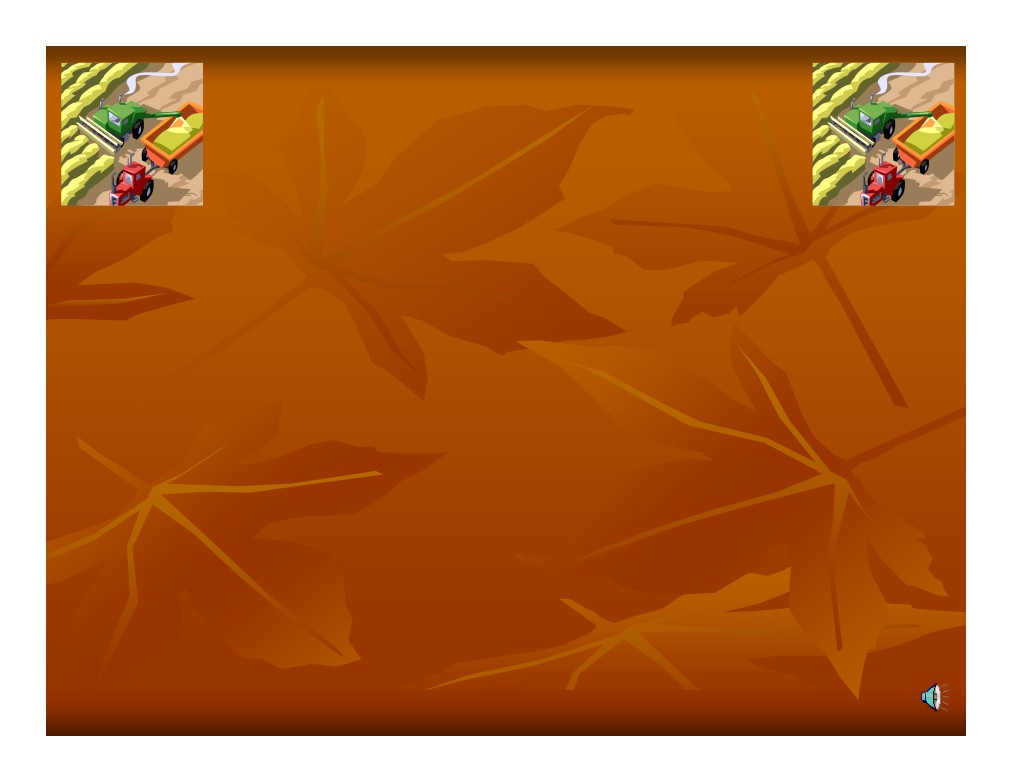 Soil Profile and Crop	Production
If we know the soil profile then we candetermine the vertical distance plantroots, water and air penetration
If the profile shows a shallow soil thenwe know to plant a crop with shallowroots
The profile also tells us about the soilswater holding capacity
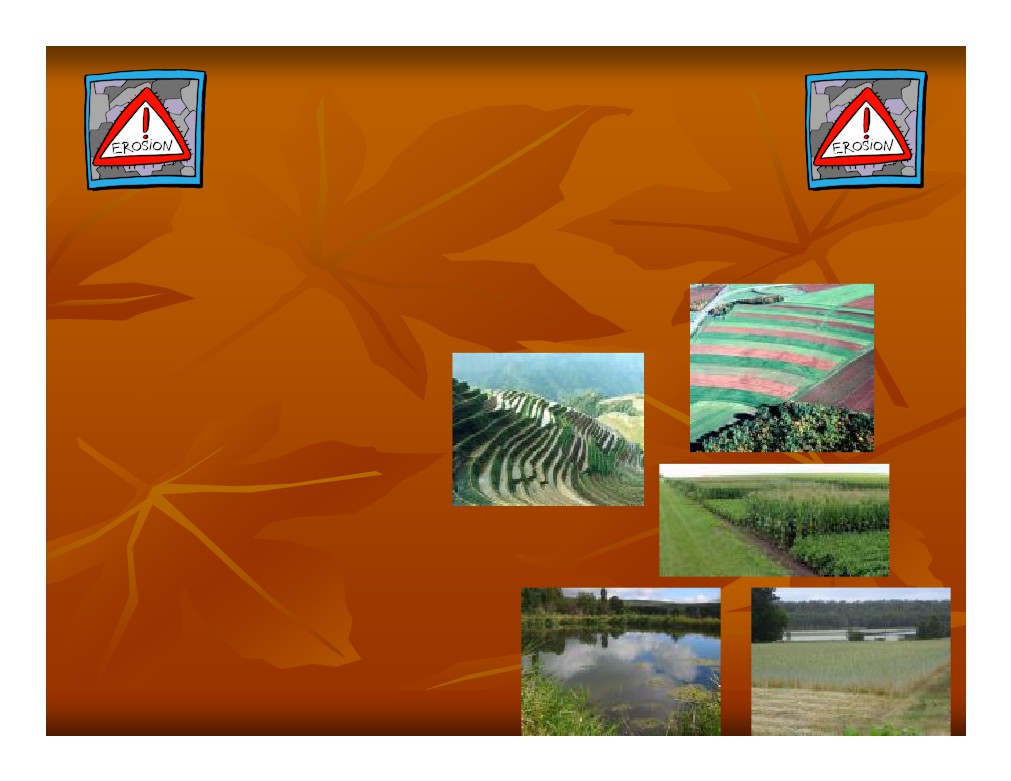 Soil Conservation
Plant and cultivate crops accordingto the contour of the land
Strip Cropping
Terracing
Crop Rotation
Build ponds/dams
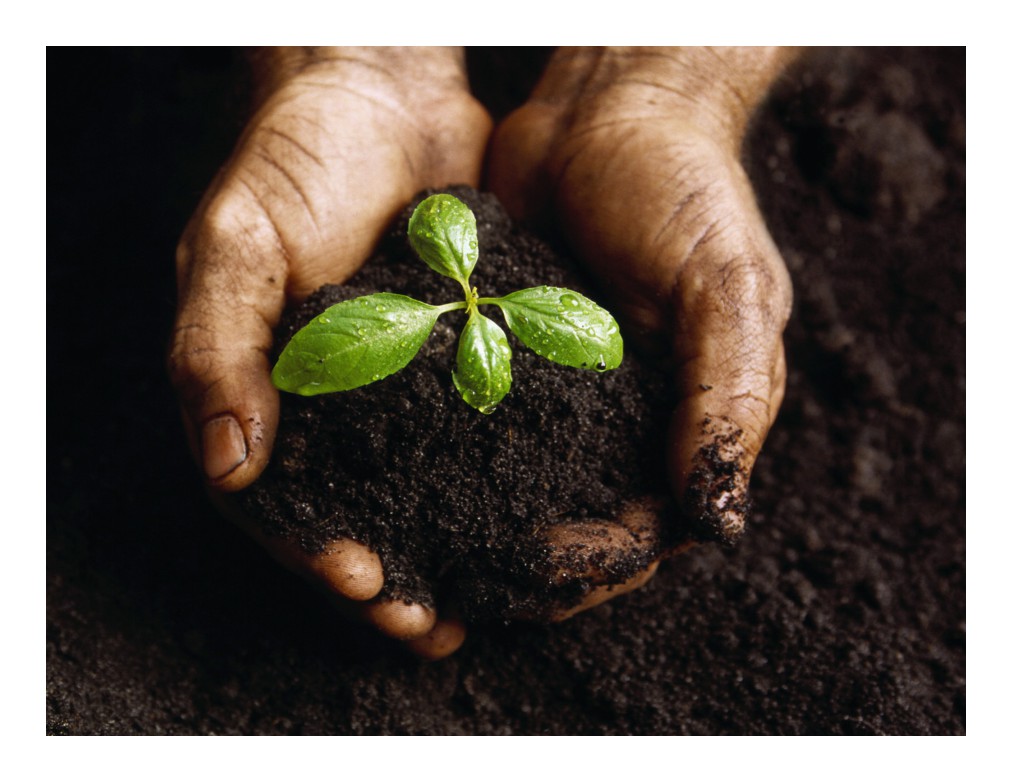